توضیح نکات درس 10فارسی ششم
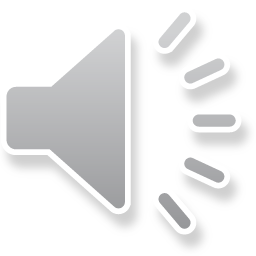 متنی که به عنوان (عطار وجلال الدّین محمد) می خوانید
نوسته ی ( بهروز رضایی کهریز ) است .
                             تاریخ ادبیات:
فرید الدین عطّار نیشابوری: شاعر وعارف بزرگ ایرانی در قرن ششم و آغاز قرن هفتم است.از آثار او:
تذکرة اولیاء به نثر و منطق الطّیر و اسرارنامه به شعر 
می توان نام برد
تاریخ ادبیات: 
مولوی: مولانا جلال الدین بلخی از شاعران وعارفان بزرگ ایران در قرن هفتم است. کتاب مثنوی معنوی که شامل 6 دفتر و 26 هزار بیت در بردارنده ی حکایت های جالب و پند آموز است. معروف ترین اثر اوست.
معنی واژه:
دل پذیر: دلپسند،دوست داشتنی     
کاروان سرا : محلّی برای کاروان یا قافله ی مسافران
بدرقه: همراهی کردن،مشایعت      زادگاه: محل تولد     
سر شناس: مشهور ،نام دار
ما شاء اللّه: آنچه خدا بخواهد       
خانه ی خدا: کعبه   
هیجان انگیز: هیجان آور